Bell Work
What are two reasons to teach children about sexuality? (Use your notes)
Reasons for Teaching Sexuality
Sex Still Has a Price Tag
http://www.youtube.com/watch?v=U0ezYNWIDB0&feature=player_embedded&safety_mode=true&persist_safety_mode=1
Female Reproductive Organs
Reproduction
Female Reproductive Organs
1. & 8. Uterus:
Also known as the womb: organ that provides protection, nutrients, and houses the fetus.
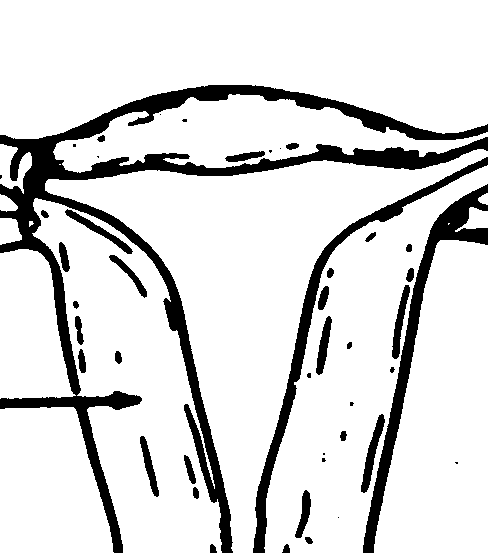 Female Reproductive Organs
2. & 9. Cervix:
The opening to the uterus which leads to the vagina.  It helps hold the baby in the womb.  In order for birth to occur the cervix must dilate.
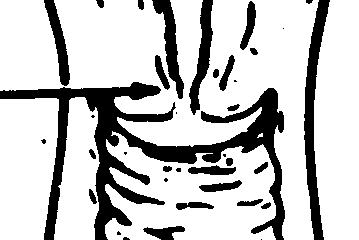 Female Reproductive Organs
3. & 13. Vagina:
The passageway leading from the female’s external genital organs to the uterus.  During birth, it is referred to as the birthing canal.
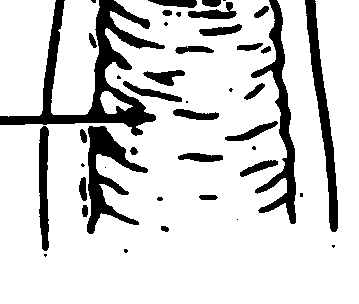 Female Reproductive Organs
4. & 6. Fallopian tube:
The “oviduct.”  This is a passageway  to transport the egg from the ovary to the uterus.
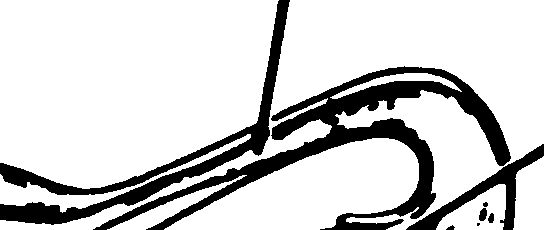 Female Reproductive Organs
5.  & 7. Ovary:
Two almond shaped organs which produce the female egg.
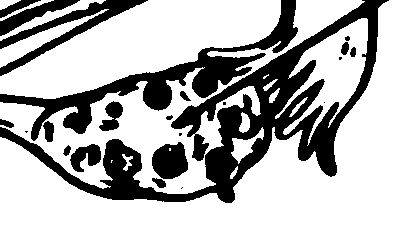 Female Reproductive Organs
10.  Urinary Bladder:
Location urine is stored until it exits the body.
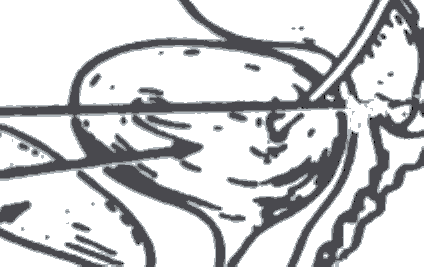 Female Reproductive Organs
11. Pubic Bone
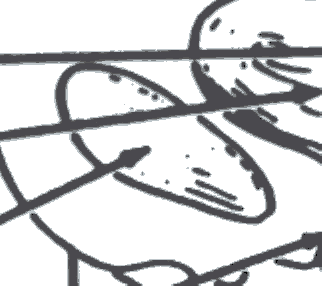 Female Reproductive Organs
12.  Urethra:
One of the three outside openings to the women’s body.
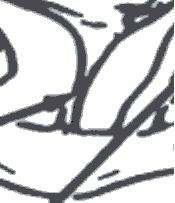 Female Reproductive Organs
14. Vaginal Opening:
One of the three outside openings to the women’s body.
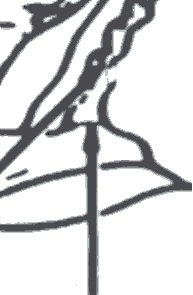 Female Reproductive Organs
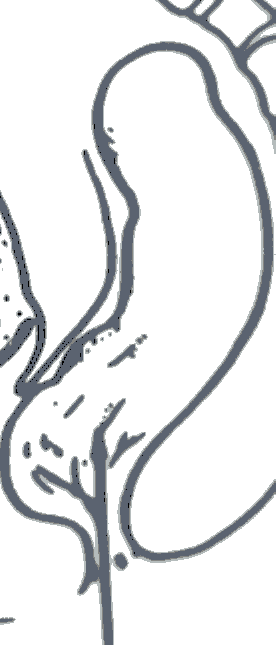 15. Rectum:
One of the three outside openings to the women’s body.
Female Reproductive Organs
Menstruation
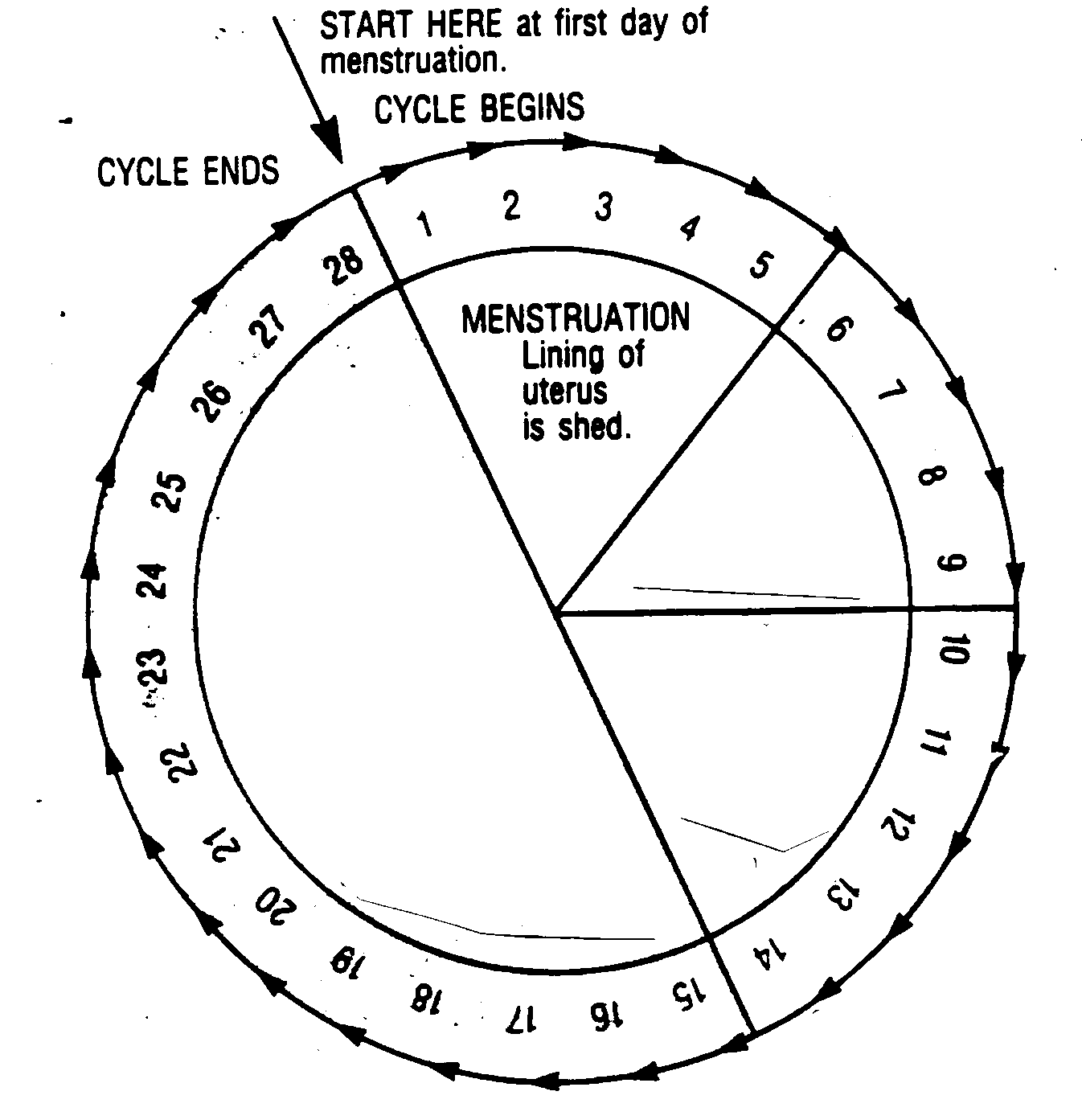 Phase One
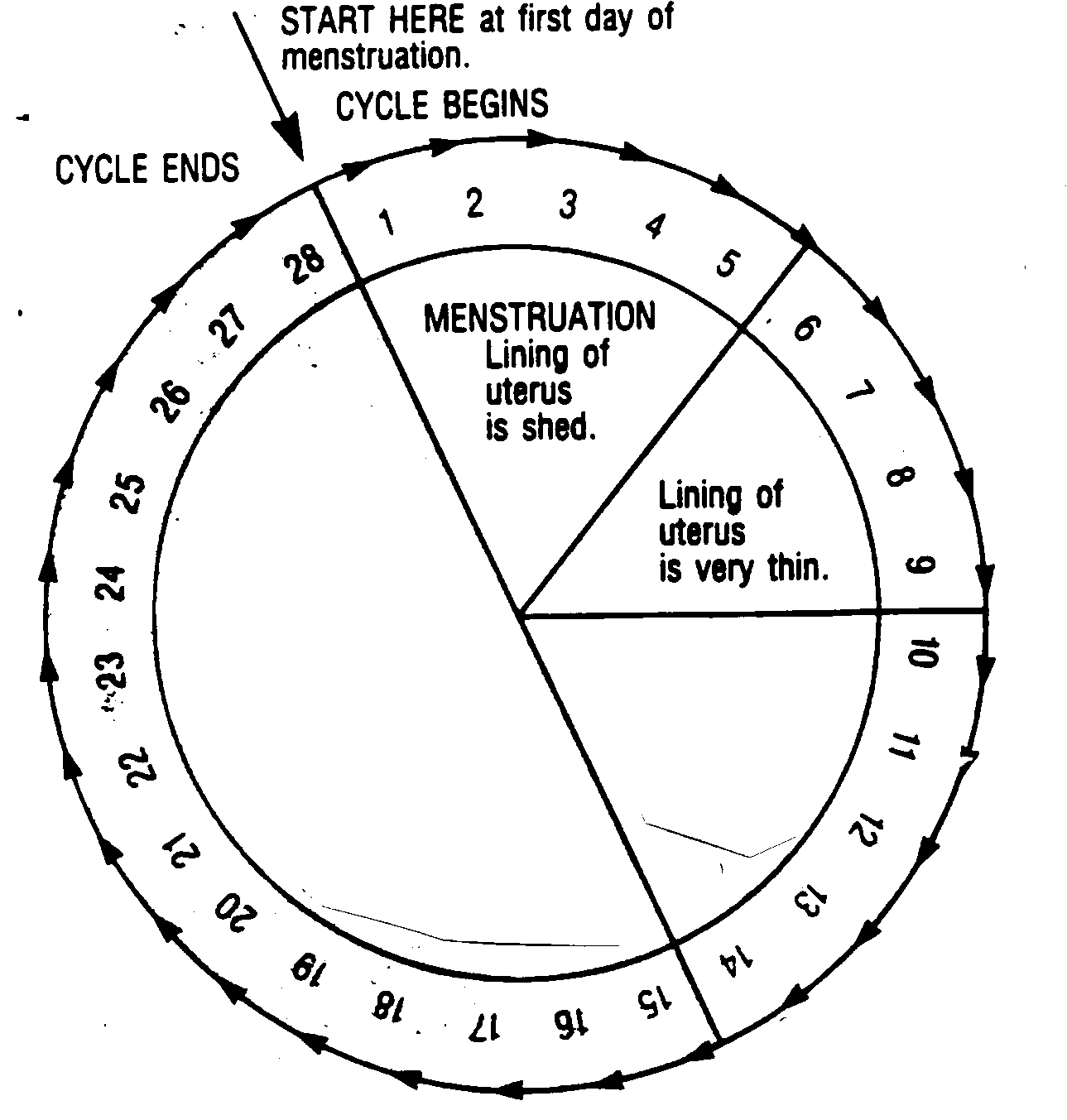 Phase Two
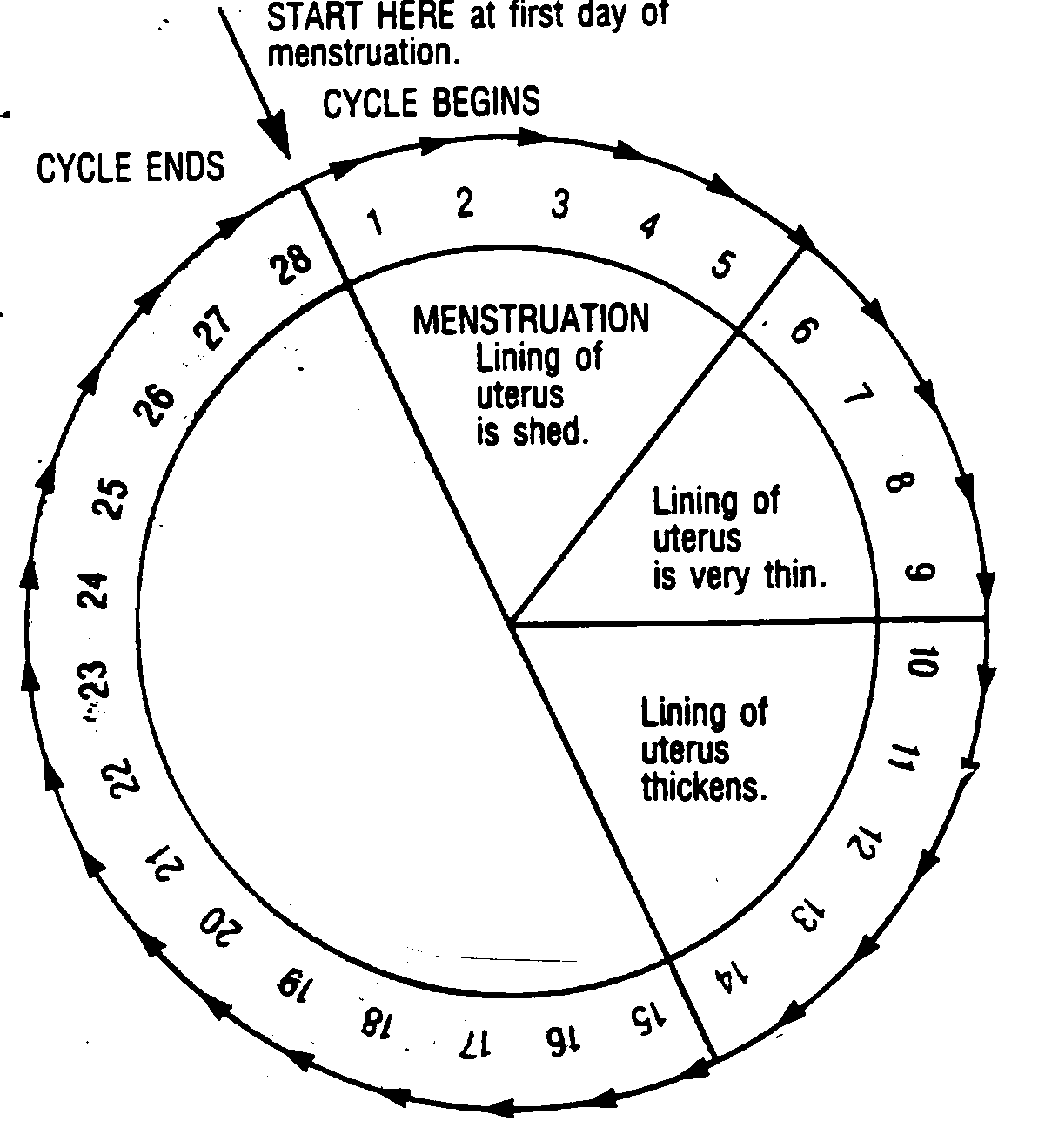 Phase Three
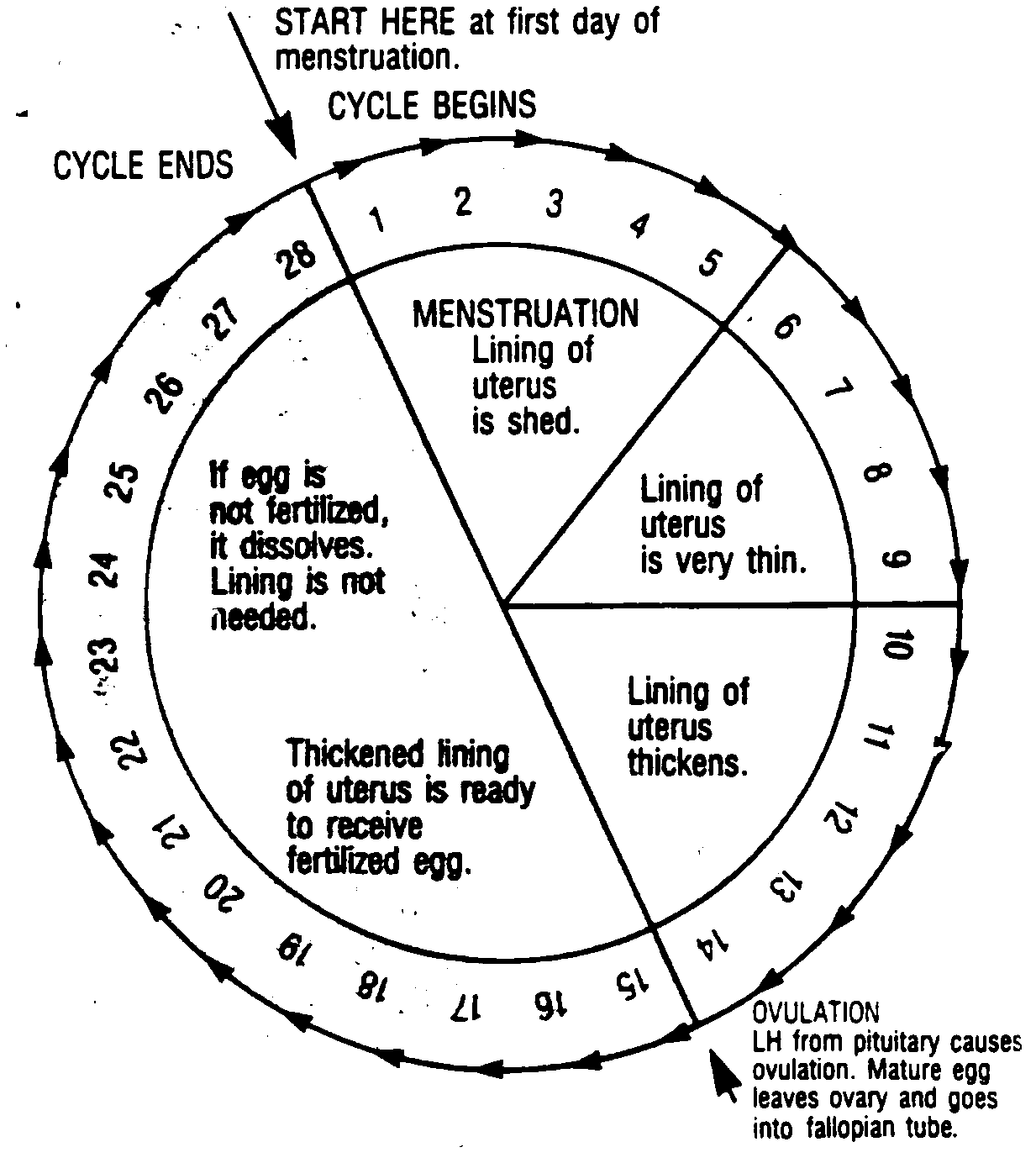 Phase Four
Video time!!
Life’s Greatest Miracle
Take notes as you view the video.
Yes you will get to see a birth at the end
Vocabulary
Vas Deferens-passageway carrying sperm from the epidiymus to the seminal vesicles.
Fallopian Tubes- a passage way to transport egg form the ovary to the uterus.
Scrotom-sac around the testicles. A muscular tissue that holds the testes to suspend them away from the body.
Uterus- organ that provides protection and nutrients and houses the unborn child.
Vocabulary
Vagina- passageway leading from the female’s external genital organs to the uterus. 
Semen- mixture of sperm cells and gland secretions.
Cervix- opening in the uterus that leads to the vagina. Holds baby in the womb. Must dilate for birth to occur.
Cowper’s Gland- two small glands that secrete a clear sticky fluid to help neutralize the acidity of the urethra.
Vocabulary
Ovary- two almond shaped organs that produce the female egg cell.
Urinary Bladder membranous sac for temporary retention of urine
Epididymus coiled tube in which sperm complete maturation; stores sperm
Vocabulary
Pubic Bone-The forward portion of either of the hipbones, at the juncture forming the front arch of the pelvis
Genitals-sex organs, (male or female)
Penis- organ of transfer (sperm or semen) containing the urethra. Male external reproductive organ.
Menstruation Cycle- a recurring cycle (beginning at menarche and ending at menopause) in which the endometrial lining of the uterus prepares for pregnancy; if pregnancy does not occur the lining is shed at menstruation; "the average menstrual cycle is 28 days"
Prostate Gland- gland located beneath the bladder. Produces fluid to mix with the semen. It is a sticky fluid that helps neutralize the acidity of the urethra.
Sperm- male reproductive cell
Testosterone sex hormone produced by the testicles from the start of puberty; responsible for normal growth and development of the male sex and reproductive organs
Seminal Vesicles- where a sticky, sugary fluid to nourish the sperm is produced. This fluid provides 60% of the semen.
Testes- organ that produces sperm.
Menstruation Cycle- a recurring cycle (beginning at menarche and ending at menopause) in which the endometrial lining of the uterus prepares for pregnancy; if pregnancy does not occur the lining is shed at menstruation; "the average menstrual cycle is 28 days"
Prostate Gland- gland located beneath the bladder. Produces fluid to mix with the semen. It is a sticky fluid that helps neutralize the acidity of the urethra.
Sperm- male reproductive cell
Testosterone sex hormone produced by the testicles from the start of puberty; responsible for normal growth and development of the male sex and reproductive organs
Seminal Vesicles- where a sticky, sugary fluid to nourish the sperm is produced. This fluid provides 60% of the semen.
Testes- organ that produces sperm
Unit 4, Reflection #2
Will, when and how will you teach your future children about sexuality?